violence against women
WA$AN ABU HAMDEH
About violence against women Violence against women is defined as any violent behavior practiced against them, based on gender intolerance, and leads to physical, psychological and sexual harm to them, and threatening women in any way, depriving them, and limiting their freedom in their private or public life are practices of violence.
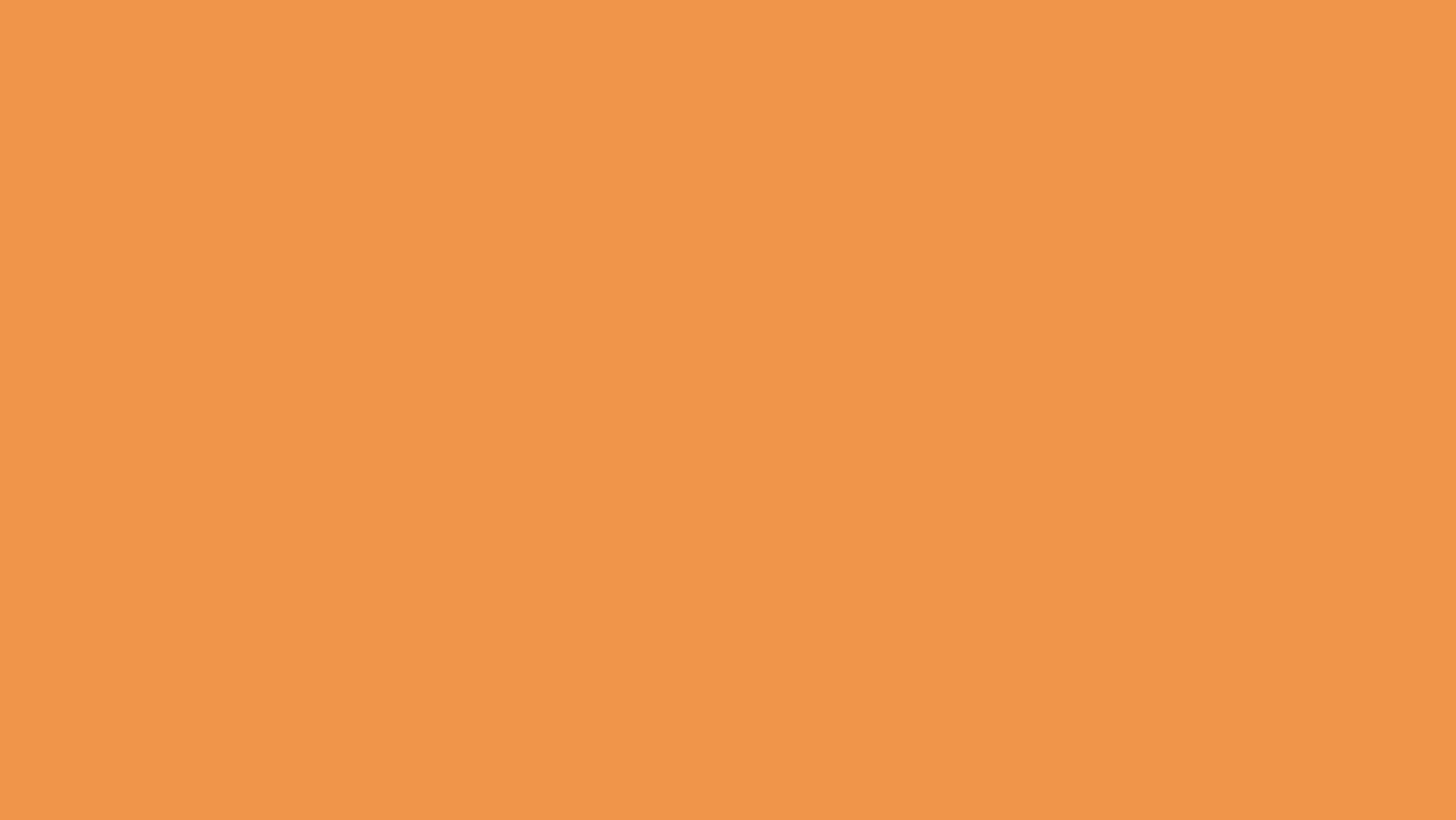 About violence against women Violence against women is defined as any violent behavior practiced against them, based on gender intolerance, and leads to physical, psychological and sexual harm to them, and threatening women in any way, depriving them, and limiting their freedom in their private or public life are practices of violence.
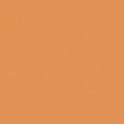 *75% of the world's women have been exposed to violence of all kinds:
 1-Physical violence
 2- Psychological violence
3- Verbal violence
4. Verbal violence
5. Economic violence
Forms of violence against women
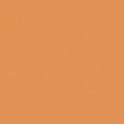 *75% of the world's women have been exposed to violence of all kinds:
 1-Physical violence
 2- Psychological violence
3- Verbal violence
4. Verbal violence
5. Economic violence
Forms of violence against women